Perspectives on Sexuality
1
Learning Objectives
In this section, you will 
learn why it is important to consider and critically evaluate different perspectives when studying human sexuality;
examine how media, culture, religion, and other external factors influence the way we understand sexuality;
discover how the topic of sex has been approached at different points in history;
appreciate regional variations in various topics related to sexuality within Canada; and
begin to think about how key issues related to sexuality are situated within the Canadian context.
Introduction
The purpose of this chapter is to discuss the many ways in which we are all exposed to messages (positive and negative) about sexuality and to get you thinking about these messages in different ways
The topic of sexuality is never a neutral one.
People have different ideas about sexuality.
How Have Media Shaped Views of Sexuality?
Media play a large role in the formation of our identities and norms.
Much of what we think of as “good” or “bad” is a social construction conveyed to us by media.
Media help us learn what is “normal” and what is expected of us. 
We learn about what we “should” or “should not” desire.
At times, these messages are very subtle or even blatantly unrealistic.
“She’s a Virgin, but She’s No Saint”
The TV series “Jane the Virgin” takes on topics such as slut-shaming, virginity, post-natal depression, and abortion.
Viewers are led to ask questions about  the traditional concept of “virginity” and its relevance in modern life.
Many sexual scripts are deconstructed and reworked during the series.
E.g. a virgin who is also a sexual being and who wants to receive pleasure.
A History of Sex and Advertising in Western Culture
In earlier times, media that referenced sexuality was censored in Western culture.
References had to be very subtle because of the influence of religious doctrines.
E.g. the Victorian era:
There was concern that sexual activity could lead to a population increase.
Selling contraceptives was illegal.
Explicitly sexual items were disguised in advertising.
A History of Sex and Advertising in Western Culture, cont’d
Vibrators were advertised in the early 1900s in magazines and disguised as massaging devices for health rather than sexual pleasure.
1950s: Sexologist Alfred Kinsey’s “Kinsey Reports” about human sexuality brought an openness to advertising in the media.
Sexy campaigns such as Clairol’s hair colour campaign slogan “Does she or doesn’t she?”
A History of Sex and Advertising in Western Culture, cont’d
In the following decades advertisers continued to focus advertising campaigns around female sexuality.
Calvin Klein underwear ads in the 1980s began to show scantily clad young men.
Magazines such as Cosmopolitan exploited women’s insecurities by showing “ideal” women and products that women “needed” to buy in order to achieve these manufactured standards of attractiveness.
Sex in Film and on Television
The comic play Lysistrata by Aristophanes in ancient Greece contained sexual innuendo and jokes.
The film industry had broader appeal than theatre and made censoring sexual content more worrisome to those wanting to censor sexuality.
The 1896 film The Kiss featured a quick heterosexual kiss and got much negative feedback such as “such things call for police action.”
Sex in Film and on Television, cont’d
Inspiration (1915): first film to contain nudity 
Nudity affects a film’s rating code in North America.
The European film industry is much more liberal.
Censorship boards levied a $3.6 million fine on the CBS for showing a teen orgy scene in their crime show Without a Trace in 2006.
Sex and the Internet
The Internet has greatly improved access to sexual content and activity.
Chat sites, message boards, role-playing systems, and social networking sites have made it easier for sexual predators to target young people.
Positive aspects of the Internet include:
access to sexual health education
normalizing diverse sexuality and behaviour 
providing new means to meet a partner
Portrayals of Diverse Sexualities and Genders in Media
The first kiss between women on television occurred in 1991 on the drama series L.A. Law.
The first televised kiss between men was in a 1960 bbc production of the play Colombe.
More and more shows include SGD characters—especially sexually diverse characters—in their cast.
More SGD characters are being played by SGD actors.
Portrayals of Racial/Ethnic Diversity
Racial and ethnic diversity in film has not improved much over the years.
Hollywood tends to focus on white characters.
Traditionally, individuals of other races have been marginalized or portrayed in a negative light.
Media not only tends to lack diversity, when it does have diversity this representation tends to be segregated.
Safer Sex Messages in Media
Some form of sexual content occurs in 70% of television programs. 
Most programs do not address the issue of safer sex.
Studies have found that early exposure to sex in movies is associated with earlier onset of sexual activity and risky sexual behavior.
Youths with a very high frequency of viewing TV shows with sexual content had a much higher probability of initiating sex.
Safer Sex Messages in Media, cont’d
TV shows such as Degrassi, Sex and the City, Queer as Folk, and Glee have been positive in disseminating important information about teen pregnancy, STIs, or SGD individuals.
TV, with its wide reach, has the power to educate viewers on important issues related to sexual health.
Religious and Cultural Views of Sexuality
Ethnocentrism affects our attitudes and makes us believe that only our version of sex is “normal.” 
We forget that diversity exists. 
All societies regulate sexuality in some way.
The most universal regulations include:
incest taboos, and 
rules against rape.
Religious and Cultural Views of Sexuality, cont’d
Monogamy is the most common dyadic relationship pattern throughout most of the world.
Most, if not all, cultures have different gender/sexual norms for men and women.
Typically, men are afforded more sexual freedom and receive less judgment in terms of their sexual behaviours than women.
Religious and Cultural Views of Sexuality, cont’d
Many cultures differ on what acceptable sexual practices are. 
E.g. In the Mehinaku culture in Brazil kissing on the lips does not occur.
Even within cultures, norms change over time.
E.g. American adults’ sexual behaviour and attitudes changed significantly from 1972 to 2012.
Adults in 2000–2012 (versus in the 1970s and 1980s) reported having more sexual partners and more “casual” sexual partners.
Religion and Women’s Sexuality
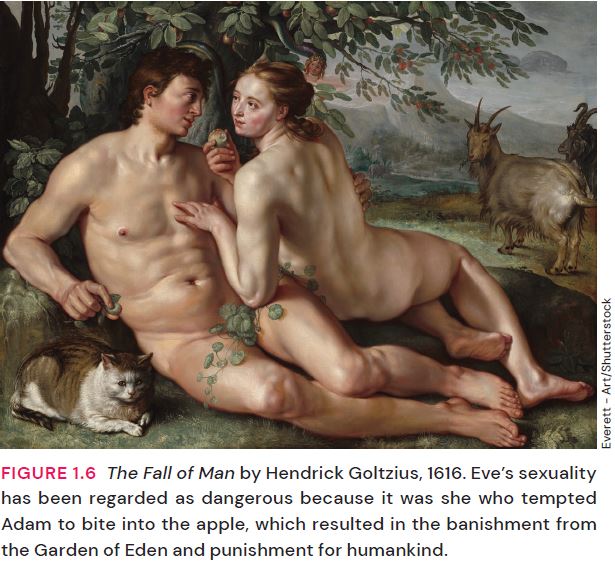 Placing blame for the original sin on women goes back to the ancient Greek myth of Pandora
Pandora opened a vessel that released sickness, evil, and death into the world
Religion and Sexuality Female, cont’d
Eve in the story of Adam and Eve:
easily tempted 
source of temptation for males
Women’s dichotomous nature in Christian tradition:
“Madonnas” (Mary the mother of Jesus) 
“Whores” (Eve)
Mistresses have been seen as less than the ideal women and as such were often allowed to have some qualities attributed to men, but they were still controlled by men.
Sexuality and Major World Religions:Judaism
Sexual relations are viewed as basically good.
part of God’s creation
However, all three major monotheistic religions deal with sexuality in a contradictory manner:
Wet dreams (nocturnal emissions), menstruation, and childbearing require ritual cleansing.
Incest, bestiality, sexual behaviour between men, and adultery were punishable by death.
Sexuality and Major World Religions:Christianity
Early Christianity developed in a larger society that practised contraception, abortion, and infanticide.
Present-day the Catholic church opposes abortion, artificial forms of contraception, and non-procreative sexual acts.
Views vary by group/denomination, with some (e.g. the United church) being more liberal than others.
Sexuality and Major World Religions:Islam
Early Islam: far more equal treatment and less gender division of gender roles
E.g. women fought in battles and were welcome in the mosques with men.
Sex was meant to be a positive pleasure within marriage.
Birth control was acceptable.
Same-sex sexuality is not accepted.
The story of Lot is common to all three major religions.
Plural marriage is still permitted .
Most Muslims today have only one wife.
Sexuality and Major World Religions:Hinduism
No single founder or unified set of beliefs.
Varied and complex views of sexuality within Hinduism, some of which are contradictory.
Sex is viewed as a necessary part of life, but it must occur within the context of religious duty and marriage.
It is acceptable for heterosexual males to engage in sex with the third gender known as hijra.
Views on same-sex relations are mixed, but they are condemned in the law books.
Sexual Diversity in Canada
Canada’s stance with respect to sexual diversity has become more welcoming over time.
While within each province or territory and across the country Canada is quite diverse in terms of culture and ethnicity, the extent of diversity varies according to location.
Much more gender, sexual, ethnic, racial, and cultural diversity can be found in Canada’s major cities, than in smaller cities and even entire provinces or territories.
Sexual Frequency and Activity/Pornography Preferences
Sexual frequency and activity/pornography preferences also appear to vary across the country.
Sexual frequencies are highest in the East (Maritimes) and decreasing in the West (Prairies and BC).
Tracking of pornography search terms by province revealed that they differed across the country.
Sexual Assault Reporting
Rates of reporting to police vary across Canada.
If a particular province or territory has more vulnerable persons, then this may also impact reporting.
We know that particular groups of individuals are more vulnerable to being sexually assaulted, including Indigenous peoples, SGD individuals, and young women.
It is difficult to accurately interpret crime report data when it comes to sexual assault.
Indigenous People in Canada and Sexuality
History of sexual abuse in residential schools took a destructive toll on individuals and families.
Studies of Indigenous groups report:
higher sexual assault rates
lower reporting rates
reluctance to report a family or community member
lack of faith in the justice system
Indigenous People in Canada and Sexuality, cont’d
For some Indigenous groups or nations, gender expression is viewed differently from the way it is in mainstream North American culture.
E.g. Two-spirit people: an Indigenous person who embodies both masculine and feminine spirits
accepting view of gender-variant people
Two-spirit people were persecuted during colonization, and many Indigenous cultures have abandoned the acceptance.
Toplessness in Women
Toplessness was legally challenged in Canada in 1996
Other successful challenges since then, but rules are unclear.
Illegal in the United States.
1998 Compas survey of Canadian adults
Men were more likely than women to view female topless sunbathing as appropriate.
Individuals in Quebec and British Columbia were most likely to have favourable views of women going topless at the beach.
People in Saskatchewan were least supportive of it.
Same-Gender/Sex Marriage
2005: Canada became the fourth country to legalize same-sex marriage. 
Canadian same-sex couples have had access to the benefits and obligations of marriage since 1999.
The United States did not wholly legalize same-sex marriage until 2015.
Canada also decriminalized same-sex sexual acts much earlier (1969) than the US (2003).
Same-Gender/Sex Marriage, cont’d
Are same-sex couples significantly different from mixed-sex couples? 
Most of the research comparing the two types of couples fails to find very many differences.
Some research has found that the division of labour is more equal and less gendered in same-sex relationships.